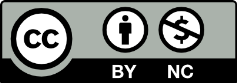 COLON RECTUMAnatomie Histologie coliqueappendicite diverticulose colique
Pr Olivier MONNEUSE
Pav H3 - Chirurgie générale Chirurgie d’urgence
Hôpital Edouard Herriot
17/10/2018
HGE Chirurgie digestive
1
Objectifs
Connaitre l’anatomie colique et rectale
Notions d’embryologie / accolement péritonéaux
Vascularisation artérielle et veineuse
Drainage lymphatique
Rapport anatomiques

Histologie colique normale / Diverticules colique

Pathologie appendiculaire et diverticulaire colique.
Sémiologie clinique
Bases du traitement chirurgical.
9/11/2018
HGE-Proctologie
2
Plan
Anatomie colique et rectale
Notions d’embryologie / accolement péritonéaux
Vascularisation artérielle et veineuse
Drainage lymphatique
Rapport anatomiques

Histologie colique normale / Diverticules colique

Pathologie appendiculaire
Sémiologie clinique
Bases du traitement chirurgical.

Pathologie diverticulaire
9/11/2018
HGE-Proctologie
3
Embryologie
Issu de l’intestin primitif moyen
Colon droit
Colon transverse (2/3 droit / 1/3 gauche)

Issu de l’intestin primitif postérieur membrane cloacale
Colon transverse restant 
Colon gauche
Rectum 
Partie supérieure du canal anal
9/11/2018
HGE-Proctologie
4
Embryologie : Schéma source : embryology.ch
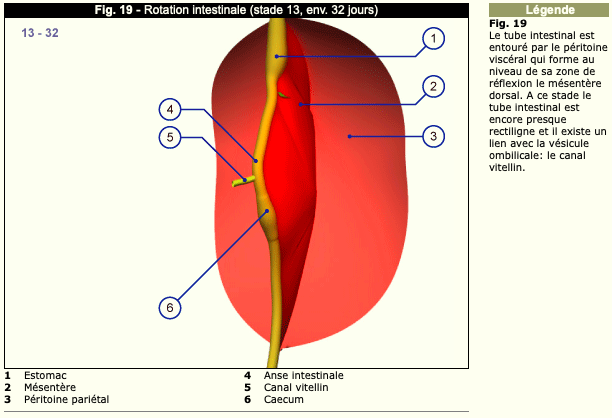 9/11/2018
HGE-Proctologie
5
Embryologie
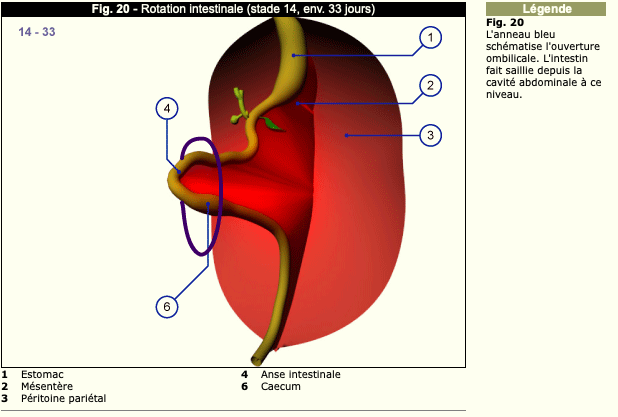 9/11/2018
HGE-Proctologie
6
Embryologie
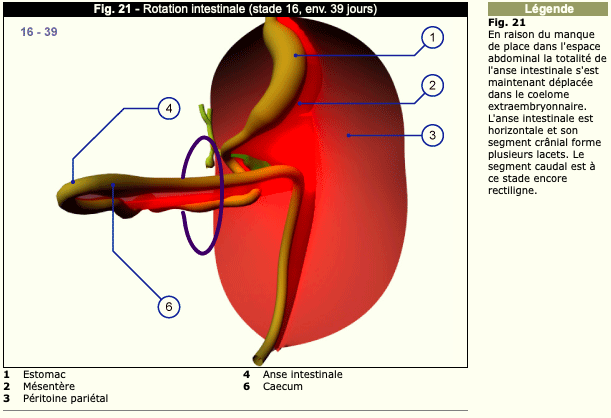 9/11/2018
HGE-Proctologie
7
Embryologie
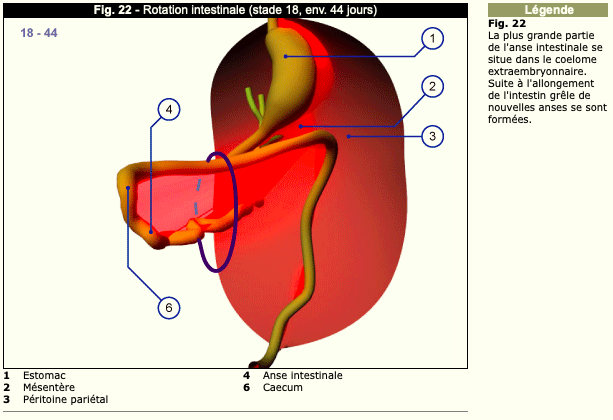 9/11/2018
HGE-Proctologie
8
Embryologie
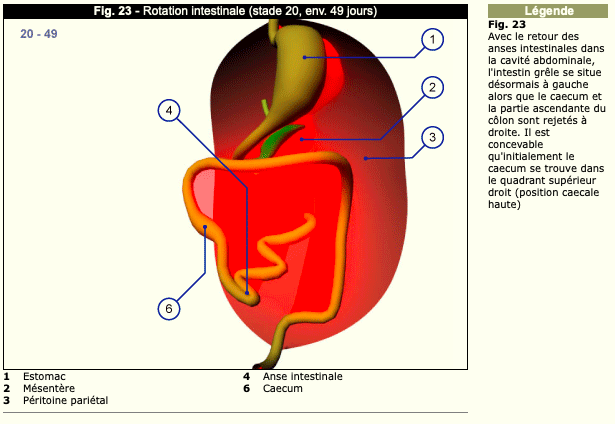 9/11/2018
HGE-Proctologie
9
Embryologie
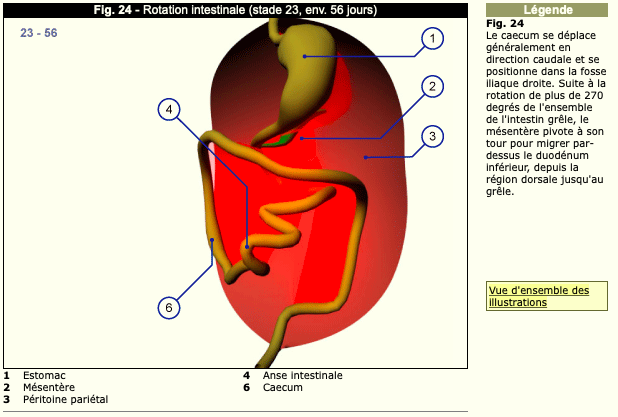 9/11/2018
HGE-Proctologie
10
Embryologie : source Embryology.ch
9/11/2018
HGE-Proctologie
11
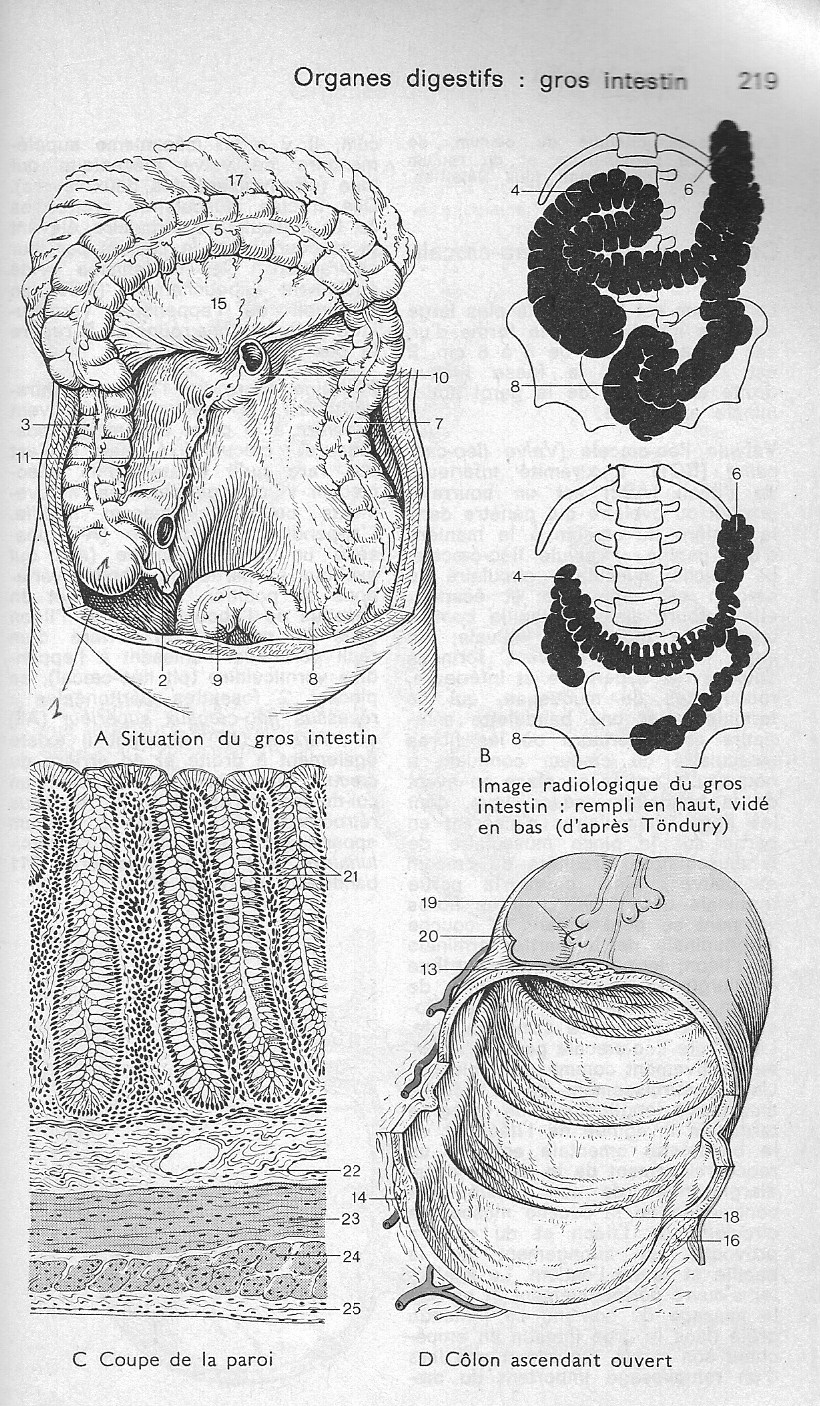 Histologie
Muqueuse
Musculeuse
Circulaire
Longitudinale
Séreuse
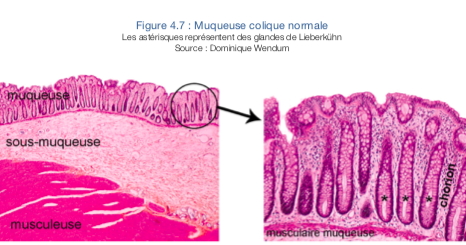 9/11/2018
HGE-Proctologie
12
9/11/2018
HGE-Proctologie
13
9/11/2018
HGE-Proctologie
14
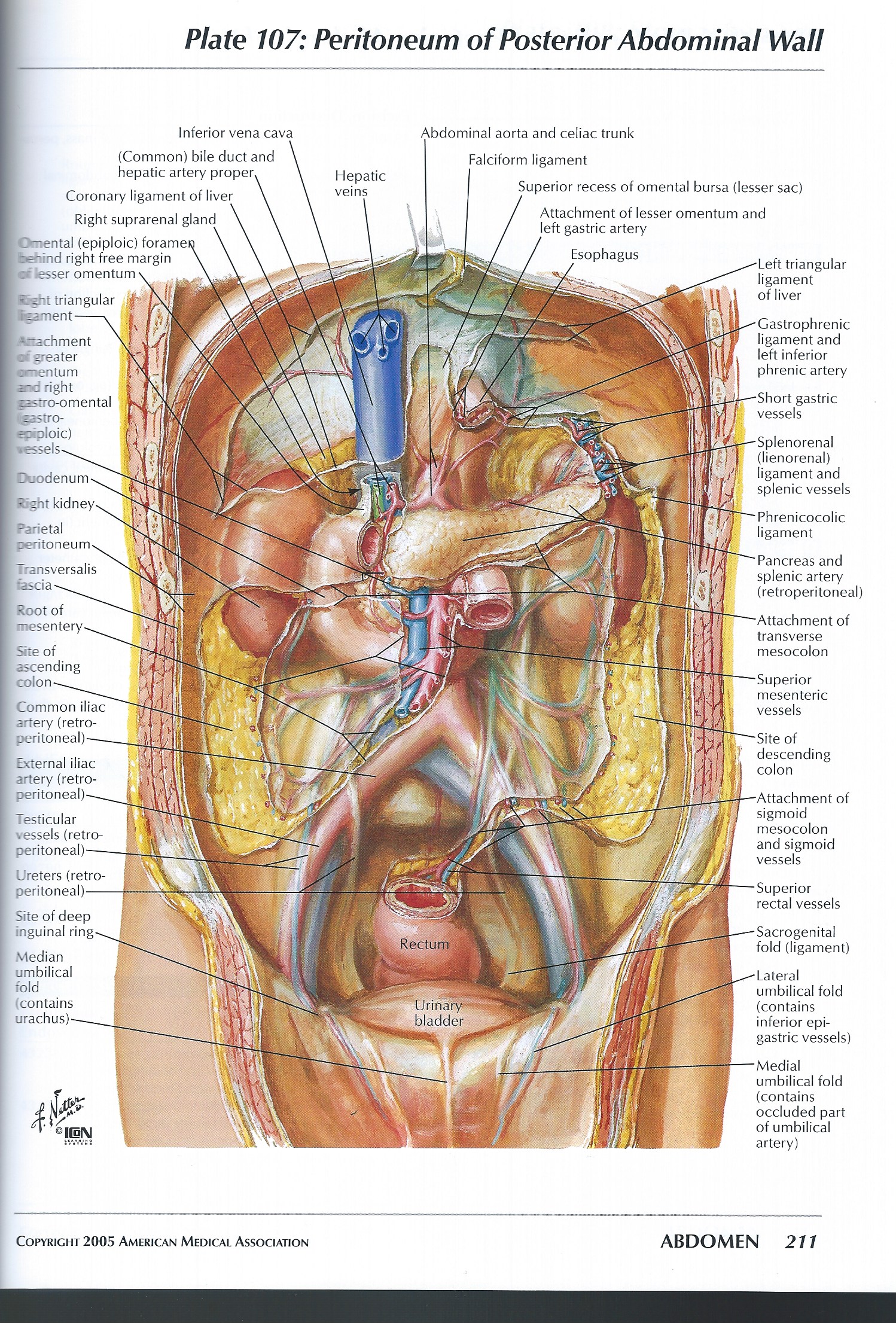 9/11/2018
HGE-Proctologie
15
9/11/2018
HGE-Proctologie
16
9/11/2018
HGE-Proctologie
17
9/11/2018
HGE-Proctologie
18
Vascularisation artério veineuse rectum
9/11/2018
HGE-Proctologie
19
Rectum : portion intra et sous péritonéale
9/11/2018
HGE-Proctologie
20
Sphincter anal veines hémorroidaires
9/11/2018
HGE-Proctologie
21
Semiologie appendicite
9/11/2018
HGE-Proctologie
22
Sémiologie clinique :
Douleur localisée initialement en épigastrique migrant pour se fixer en fosse iliaque droite.

Syndrome appendiculaire :
Douleur et Défense au point de Mac Burney
Fièvre
Nausées Vomissements
Variations anatomiques  Variations cliniques
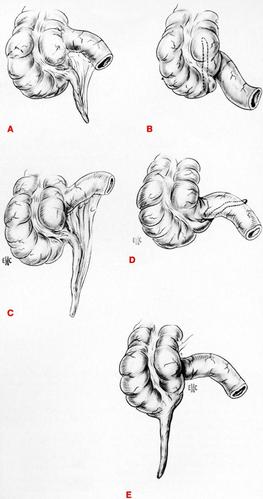 A : forme modale ou « normale »

B : forme rétrocaecale 

C : forme pelvienne

D : forme mésocoeliaque

Caecum recurvatum
A : Syndrome app.

B: Psoïtis

C : Mimétisme
 salpyngite droite

D : occlusions fébriles 
occlusion fonctionnelle

Mimétisme cholecystite
(pas de Murphy)
Variations positionnelles : 
Position normale. 
Appendice rétro-caecal.
Appendice pelvien. 
Appendice mésocoeliaque
Appendice en entonnoir.
Biologie
Aspécifiques

Syndrome infectieux inconstant :
Hyperleucocytose
Augmentation de la CRP et de la VS
Sémiologie radiologique
Echographie abdominale
Appendice VISUALISEE
Augmentation de diametre plus de 6 mm
Paroi appendiculaire epaissie et échogène (+3 mm)
Infiltration de la graisse péri appendiculaire
Stercolithe ?
Epanchement péritonéal
Différentiel
Incompressibilité de la structure
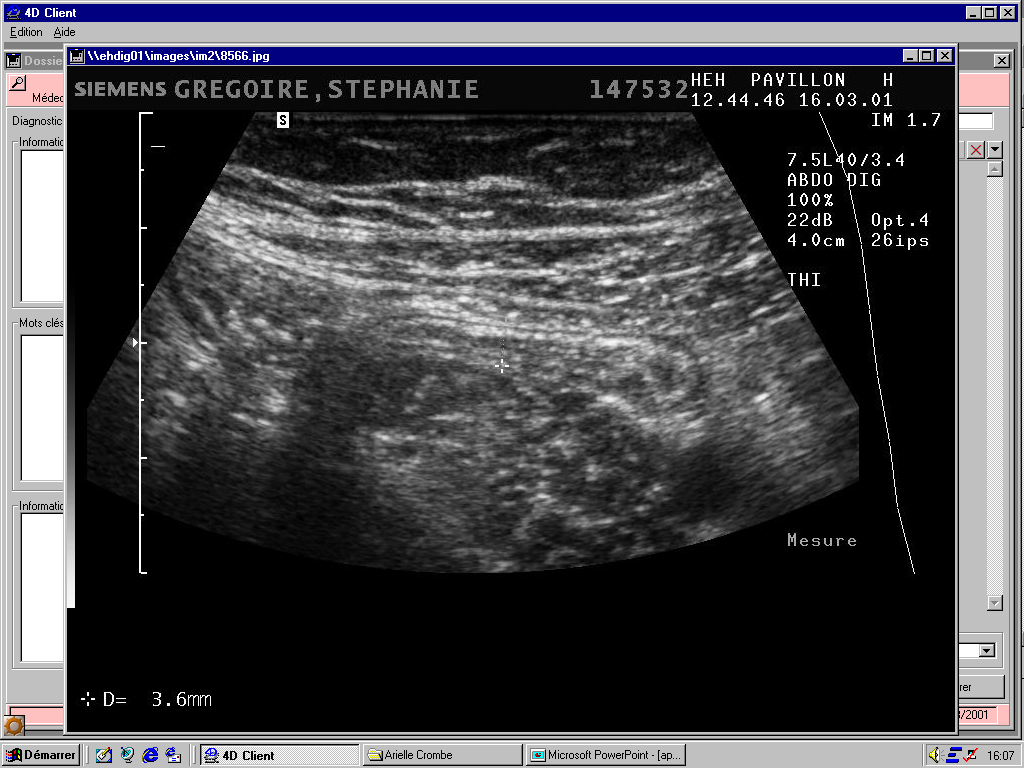 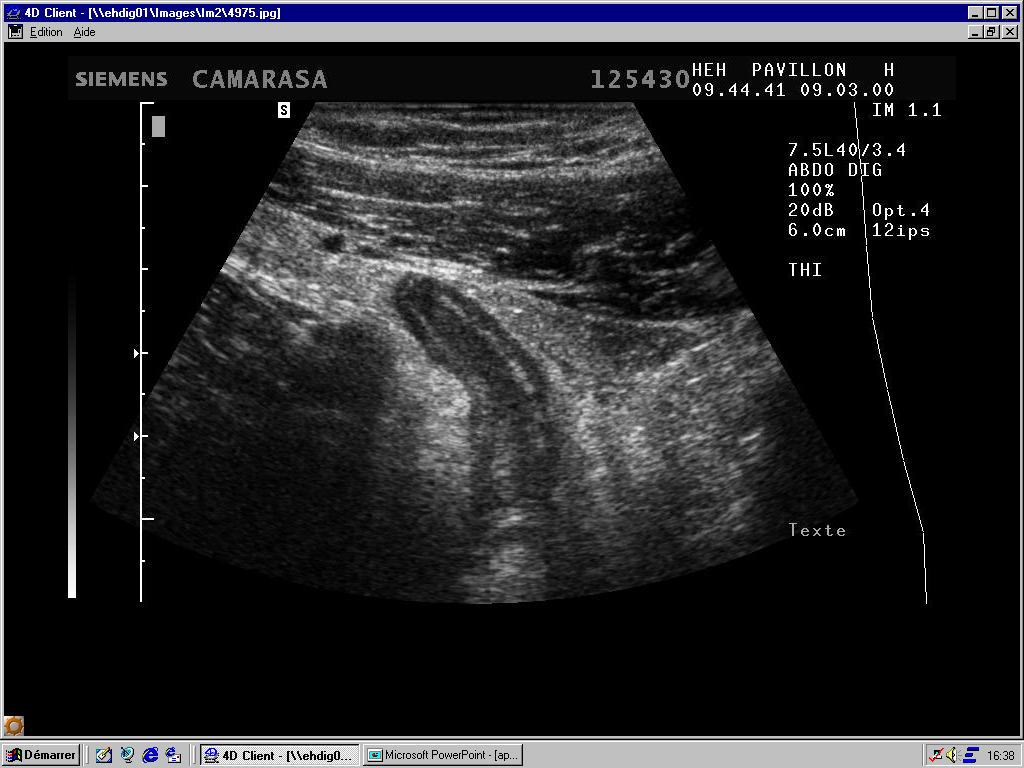 Sémiologie radiologique
TDM abdomino-pelvienne sans et avec injection de produit de contraste
Visualisation de l’appendice
Augmentation de calibre
Stercolithe ?
Epanchement péritonéal 
Diagnostic différentiel
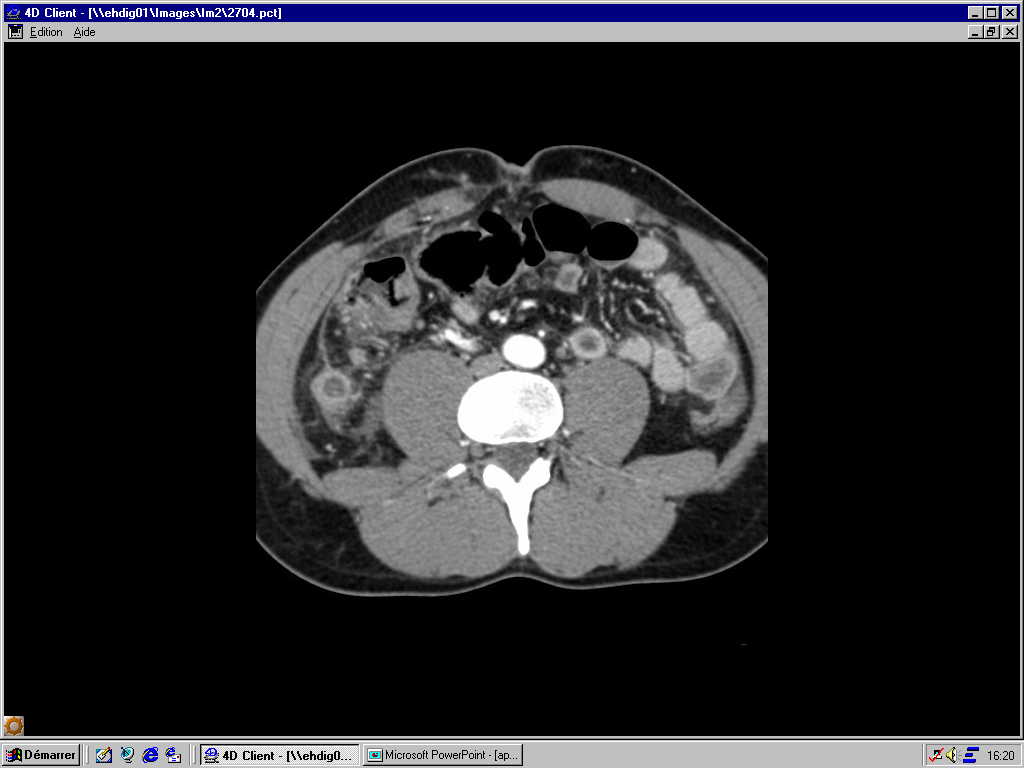 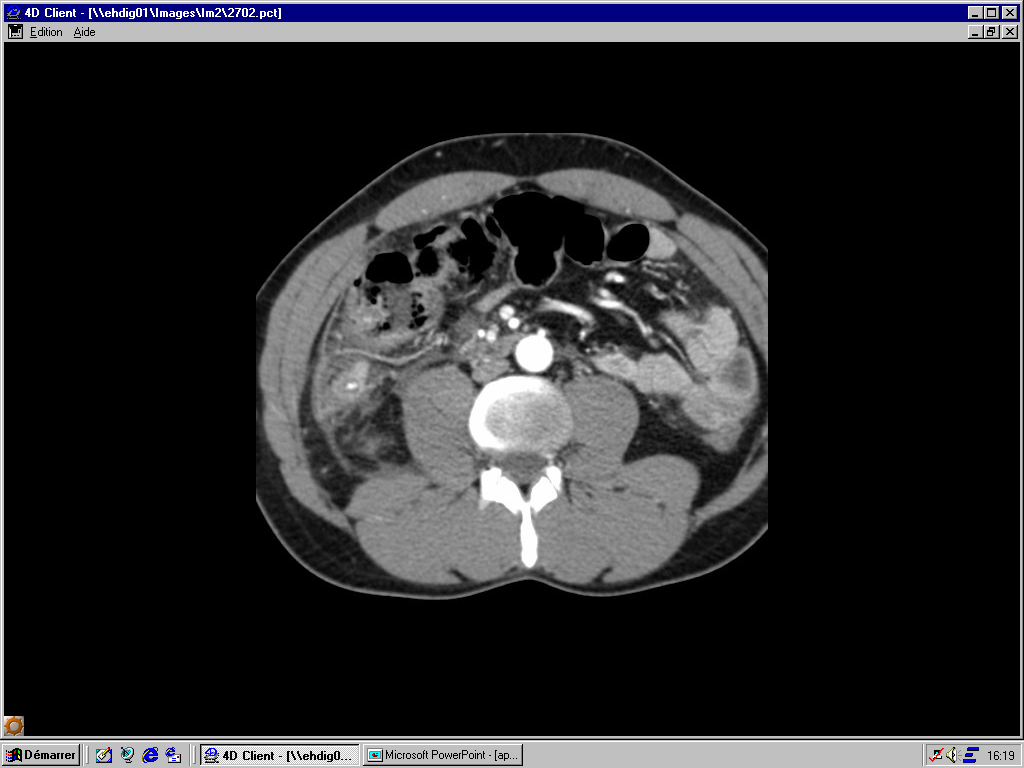 Sémiologie radiologique
IRM
Pas chez l’adulte
Etudes chez l’enfant en complément de l’échographie abdominale
Domaine de la recherche clinique
Au total : moyens diagnostiques
Cliniques purs :

Clinico biologiques : Score d’ALVARO (/10)
	Douleur à la palpation de la FID : 2 pts
	Déplacement de la douleur vers la FID : 1 pt
	Rebond douloureux : 1 pt
	Anorexie : 1 pt
	Nausées / vomissements : 1 pt
	T°>37.3 : 1 pt
	Leucocytes >10000/mm3 : 2 pt
	PNN>75% des Leucocytes : 1 pt
En faveur appendicite > 7/10 (x3-5)
En sa défaveur < 4/10 (2 études)

Clinico radiologiques +++ Echographie TDM